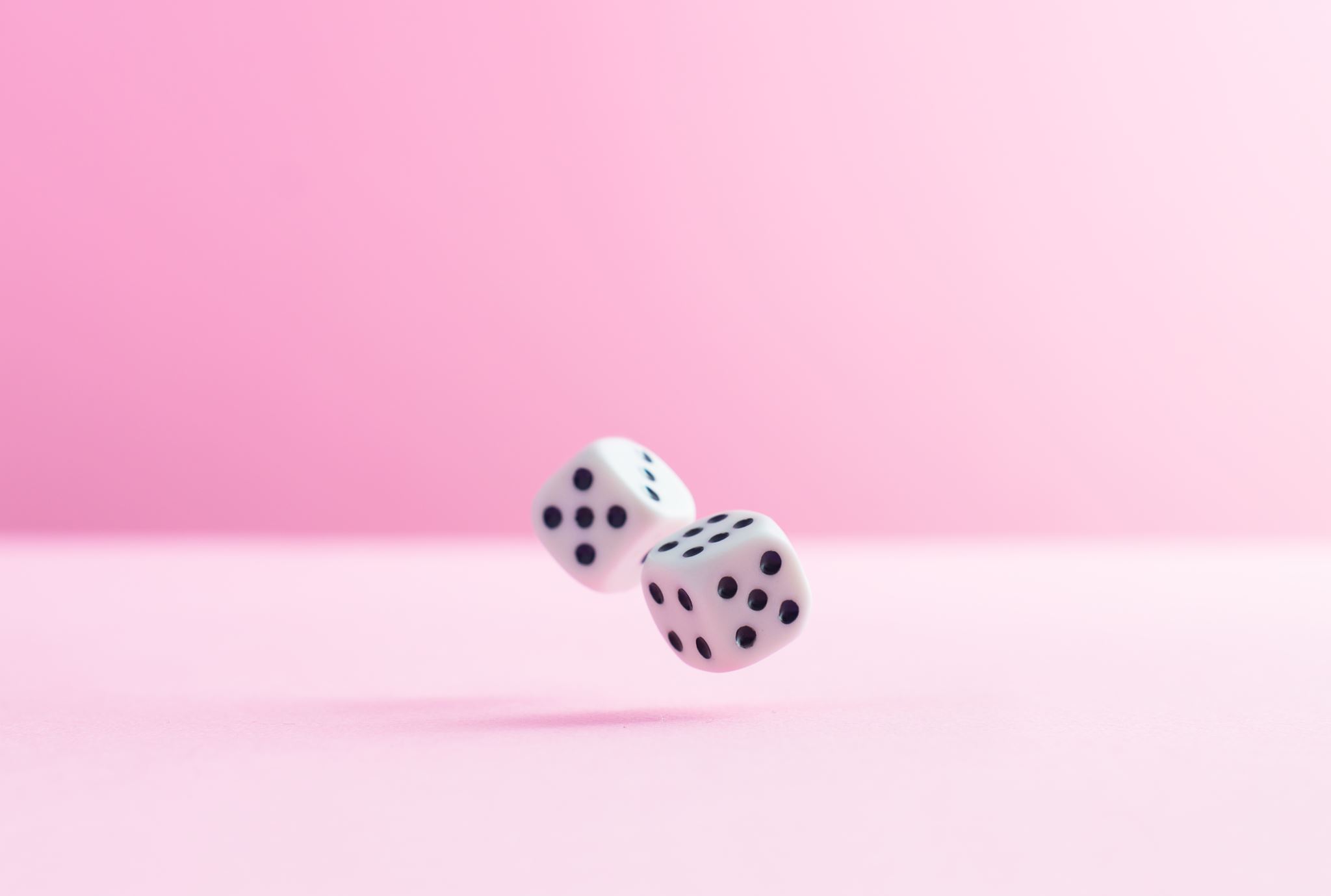 Hoofdstuk 2
Paragraaf 2.2
Wat gaan we doen ?
Opdrachten maken
Uitlegje
Wikiwijs
Voor de volgende les…
Opdrachten maken
Maken opdracht 3, 4, 6, 9, 11, 13 en 14
Je hebt 10 minuten de tijd
Heb je een vraag ?	Steek je vinger op !
Wat niet af is, is huiswerk 

Controle: Instaptoets uitwerkingen
Breuken
Teller		=	getal boven de streep
Noemer	=	getal onder de streep
Vereenvoudigen
Vereenvoudigen		=	Ervoor zorgen dat iets makkelijker, duidelijker of eenvoudiger is

Belangrijk !		Altijd zo ver mogelijk vereenvoudigen én gehele getallen eruit halen
Som en verschil
Som en verschil
Vermenigvuldigen
Vermenigvuldigen
Wikiwijs
Ga naar Magister  Huiswerk van vandaag, eerste les  Klik op de link
Voeg de site toe aan je favorieten: 
Klik op het vierkantje met pijltje eruit
Scrol naar beneden en klik op Zet in favorieten

Volg de instructies op de site en ga met de stof aan de slag
Voor de volgende les…
Huiswerk: Maken 	Paragraaf 2.1 opdracht 3, 4, 6, 9, 11, 13 en 14
					Paragraaf 2.2 opdracht 18, 19b, 19c, 19d, 23, 25, 28, 31, 32, 35

Meenemen: iPad en oortjes